Twenty Years After: Hierarchical Core-Stateless Fair Queueing
Zhuolong Yu
Jingfeng Wu, Vladimir Braverman, Ion Stoica, Xin Jin
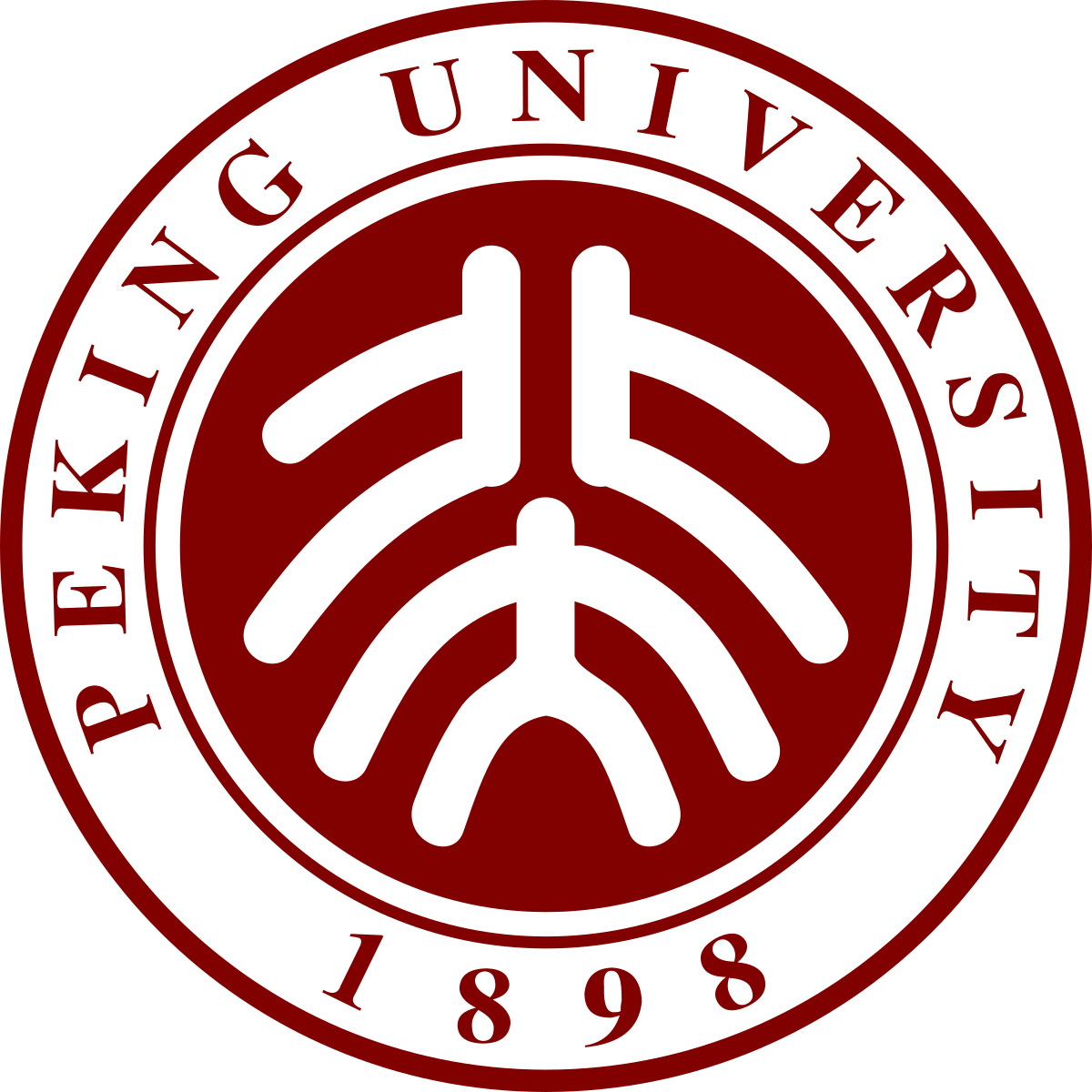 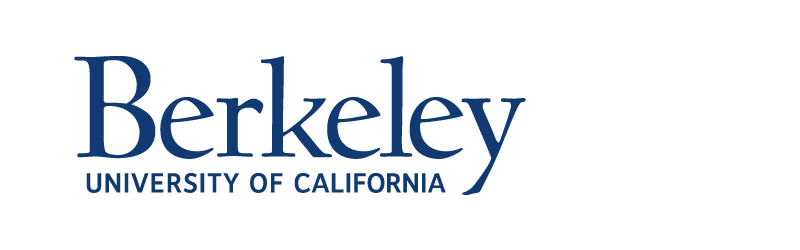 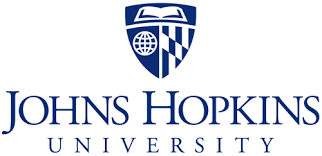 Fair Queueing
Fair queueing is a canonical mechanism to provide fair bandwidth allocation to network traffic.
10
8
4
2
2
4
5
There is a long history of research on fair queueing since 1980s. 
Still being studied: AFQ [NSDI’18], SP-PIFO [NSDI’19], Calendar Queue [NSDI’20]
Require per-flow state
Complex data structure and queue management (e.g., queue priority rotation)
1
Core-Stateless Fair Queueing (CSFQ)
No per-flow state
FQ
CSFQ
FQ
CSFQ
CSFQ
FQ
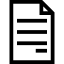 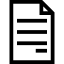 Core stateless
CSFQ
FQ
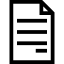 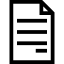 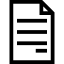 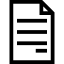 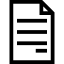 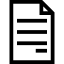 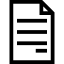 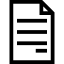 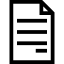 CSFQ
FQ
FQ
CSFQ
FQ
CSFQ
Core-Stateless Fair Queueing
Other Fair Queueing
2
Core-Stateless Fair Queueing (CSFQ)
rate
pkt
pkt with label
pkt
rate estimator +
packet labeling
packet dropping
packet dropping
fair share
estimator
fair share
estimator
edge switch
core switch
3
Core-Stateless Fair Queueing (CSFQ)
Carried in the label
Flow rate (fi)
Fair share rate (  )
Packet drop ratio
Maintained in every switch
Accepted rate
Bandwidth=10
Flow rate
4
Drop ratio=50%
8
Drop ratio=0%
2
2
Drop ratio=20%
5
4
4
Core-Stateless Fair Queueing (CSFQ)
CSFQ was proposed twenty years ago, but didn’t take off
Requires changes to the packet header and coordination between switches in the network

Needs hardware support to perform operations at line rate (fair share estimation, probabilistic drop, etc)
Data center under a single administrative domain
Programmable switches
5
Core-Stateless Fair Queueing (CSFQ)
CSFQ was proposed twenty years ago, but didn’t take off
Requires changes to the packet header and coordination between switches in the network

Needs hardware support to perform operations at line rate (fair share estimation, probabilistic drop, etc)
Data center under a single administrative domain
Traffic in DCN today is naturally structured in a multi-level hierarchy.
Fair queueing is not enough…
Need hierarchical fair queueing
B4
A1
B1
B2
A2
B3
6
Hierarchical Fair Queueing
10
10
Tenant a
Tenant a
8
8
4
3
2
2
2
2
Tenant b
Tenant b
4
5
5
5
Fair Queueing
Hierarchical Fair Queueing
Existing solutions require per-flow state, complex queue management and a hierarchy of queues.
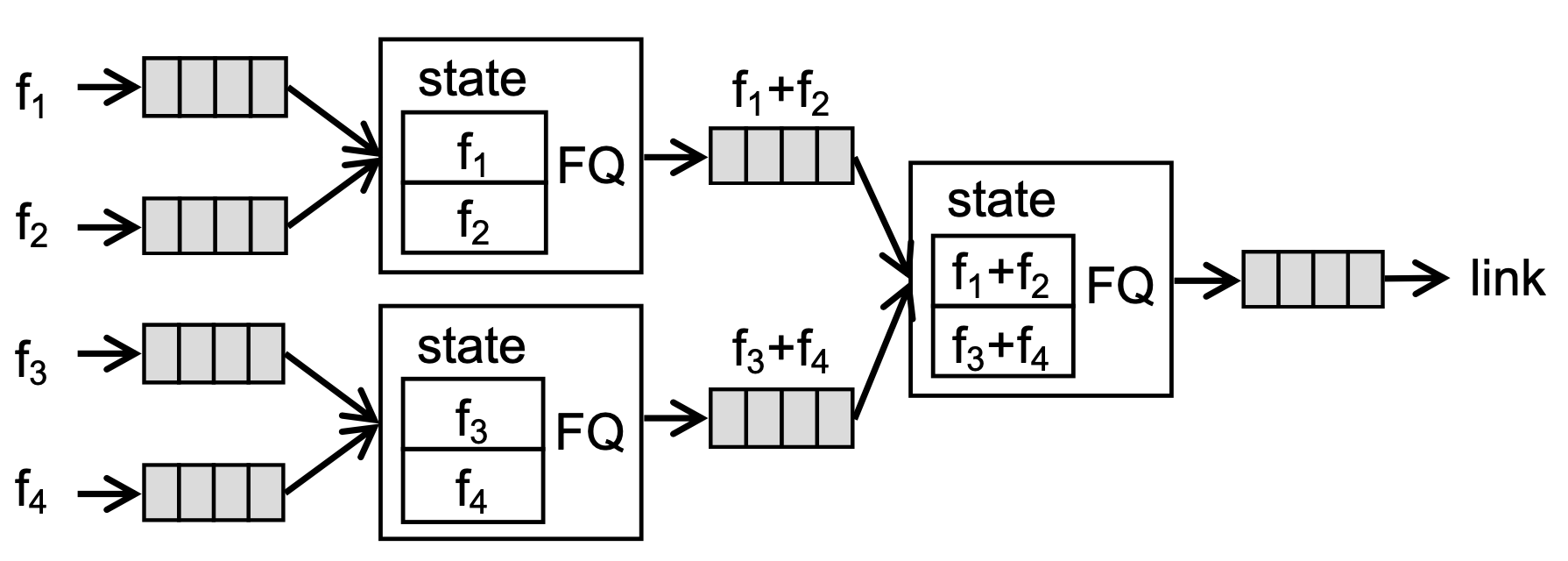 7
Hierarchical CSFQ
HCSFQ enables hierarchical fair queueing on commodity hardware at line rate.
Challenges
Naively extending CSFQ to HCSFQ requires a hierarchy of queues

The operations in CSFQ are not directly supported by primitives in programmable switches
8
Hierarchical Computation
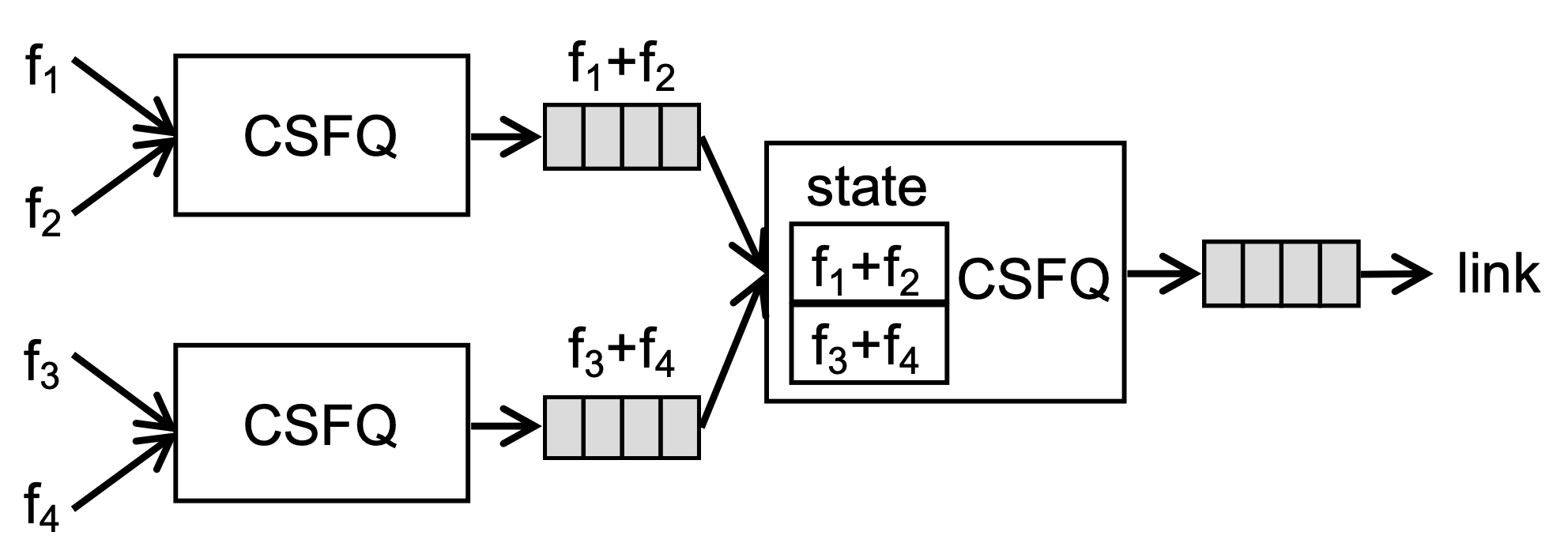 A naïve design
HCSFQ design
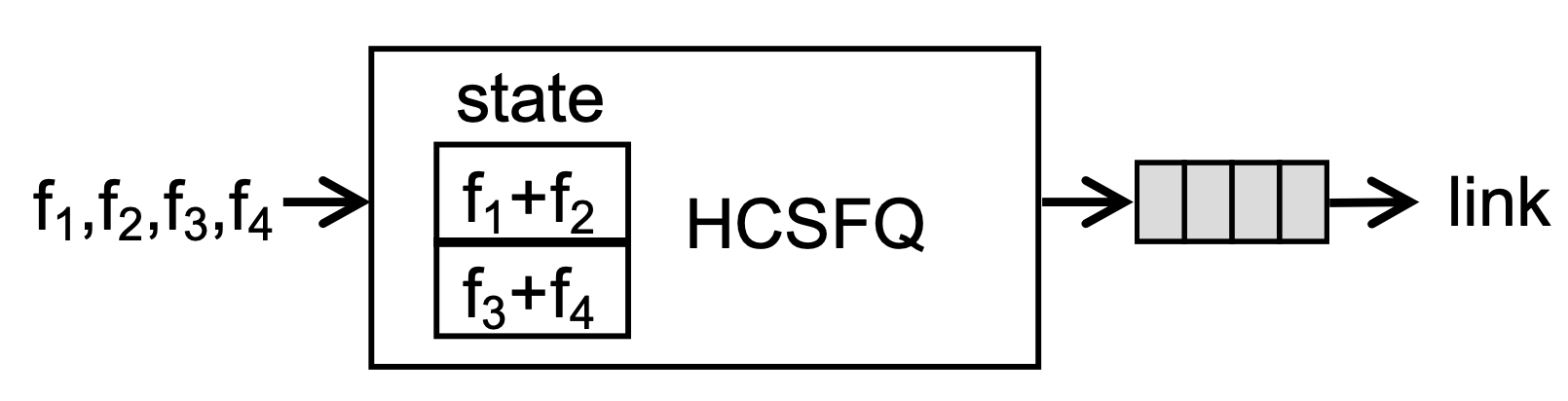 9
Hierarchical Computation
HCSFQ design
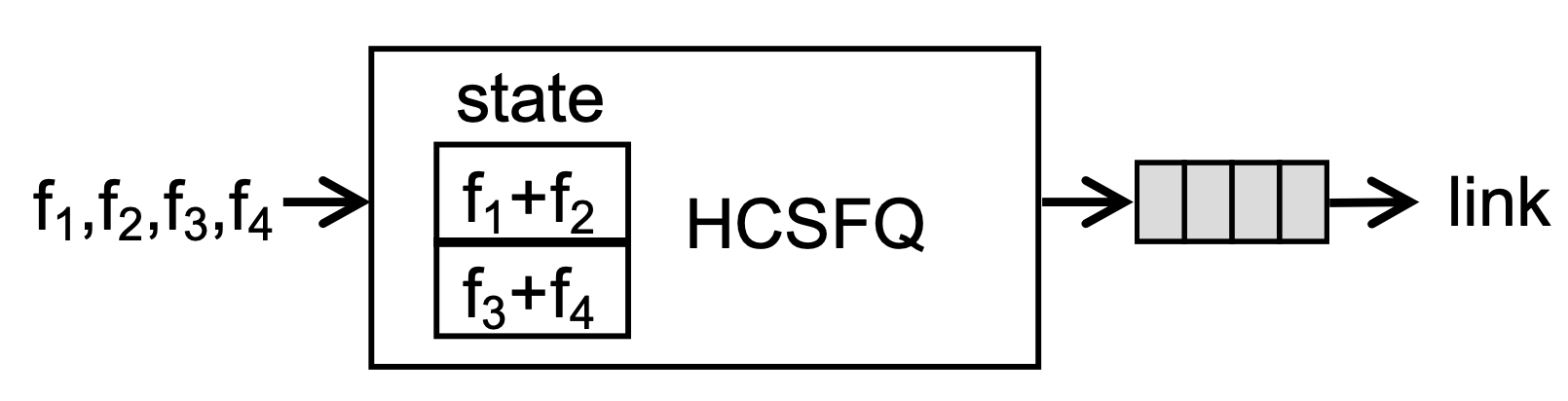 Maintain aggregated states for each hierarchy
f1+f2+f3+f4
f1+f2
f3+f4
f3
f4
f1
f2
10
Hierarchical Computation
C=10
Tenant a
8
3
state
2
2
f1+f2
HCSFQ
CSFQ is a special case that maintains only one aggregated node.
f3
5
Tenant b
5
1
2
3
8
2
5
Drop ratio:      50%    0%   20%
8
2
5
5
10
Drop ratio:      62.5%     0%                   0%
11
Data Plane Design
packet length
Rate estimator
div
exp
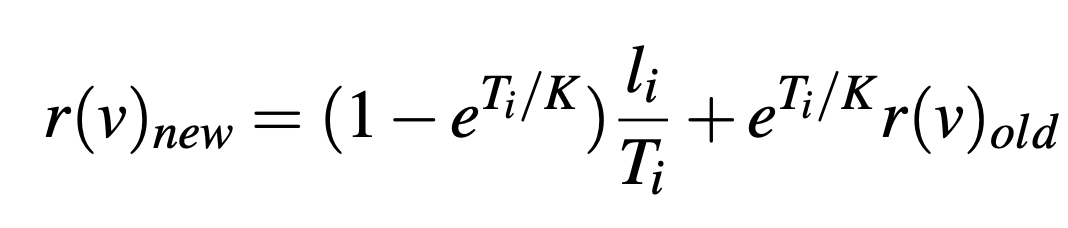 mul
time interval
Probabilistic dropping
fair share rate
random float
div
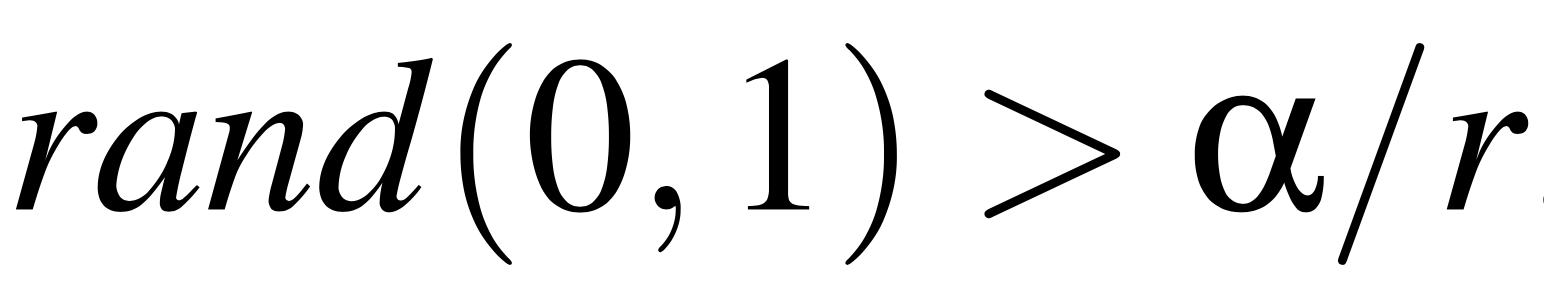 arrival rate
Fair share estimator
dependency
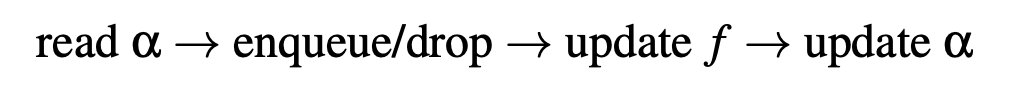 12
Data Plane Design
Current rate
Rate estimator
update per window
Total bytes 
Within the window
Window-based mechanism
Probabilistic dropping
fair share rate
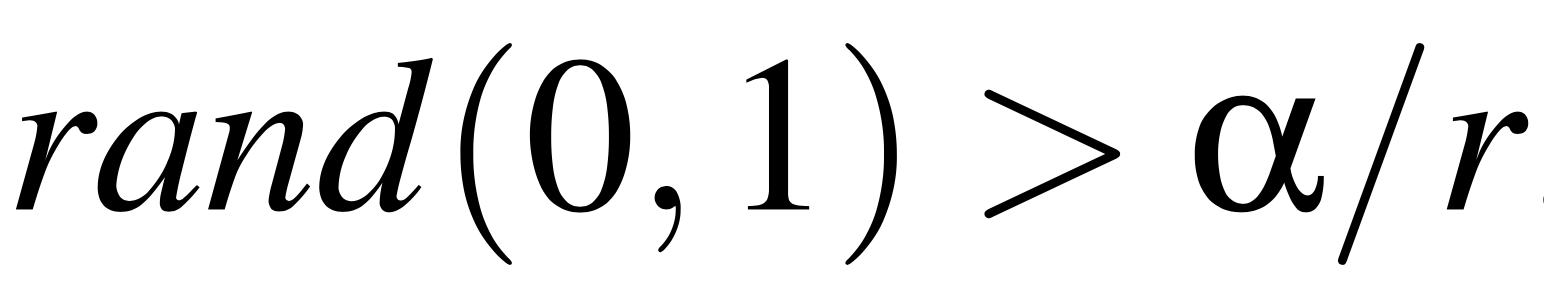 arrival rate
Fair share estimator
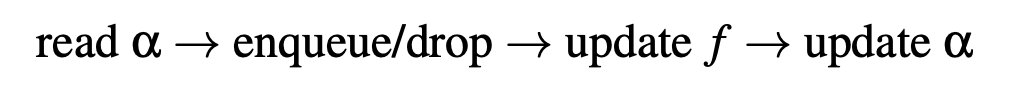 13
Data Plane Design
Current rate
Rate estimator
update per window
Total bytes 
Within the window
Window-based mechanism
Probabilistic dropping
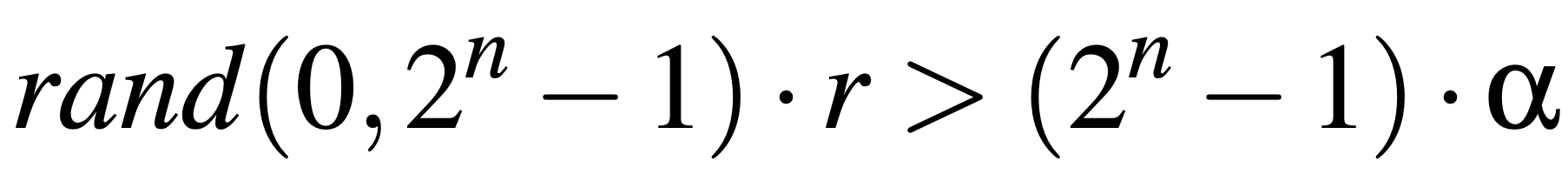 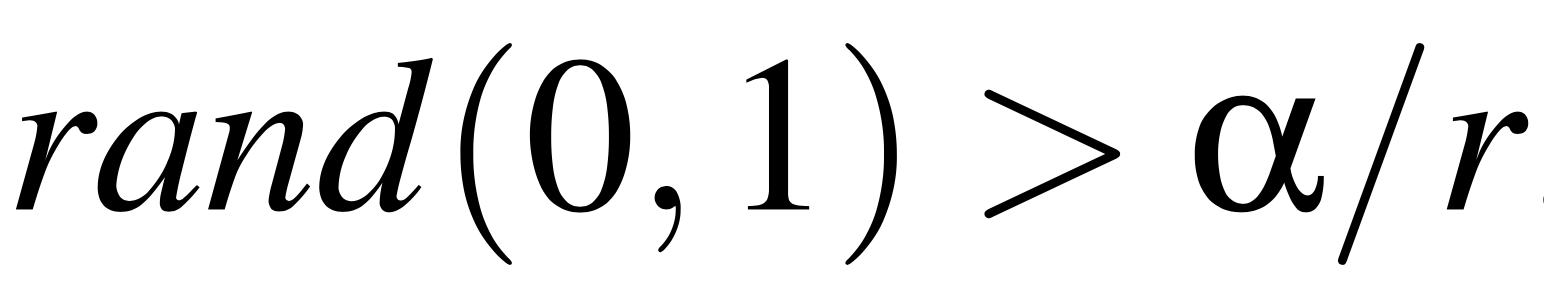 Use bit shift to do multiplications
Fair share estimator
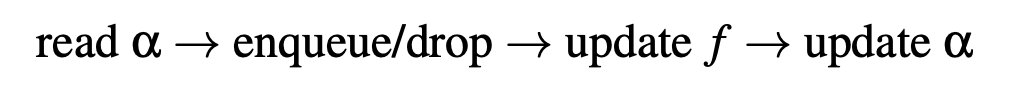 14
Data Plane Design
Current rate
Rate estimator
update per window
Total bytes 
Within the window
Window-based mechanism
Probabilistic dropping
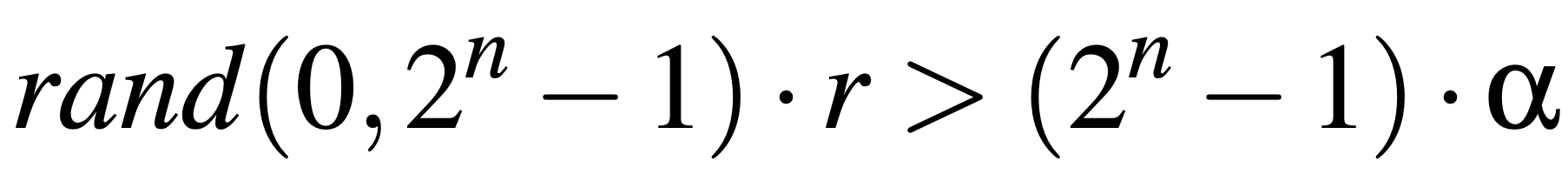 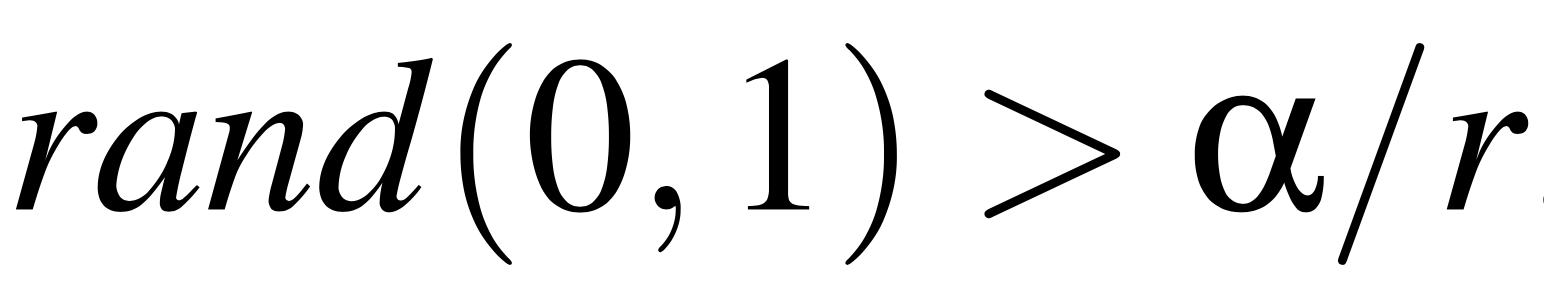 Use bit shift to do multiplications
Fair share estimator
Use a small number of recirculation packets to update     (at most one packet per window)
Separately generated by switch to avoid reordering
15
Evaluation
Testbed evaluation
6.5 Tbps Barefoot Tofino switch
5 servers with an 8-core CPU and a 40G NIC


Simulation
Simulator: Netbench
Comparison: AFQ, SP-PIFO, TCP, DCTCP
Topology: Leaf-spine topology
16
Evaluation
How HCSFQ works on the testbed
How HCSFQ works for a large-scale DCN workload in simulations
More results in the paper:
Weighted fair queueing, 
Fair queueing with different TCP settings,
The gap between prototype implementation and ideal theory, 
DCN workload with injected UDP traffic, 
Incast, 
DCN workload with multiple tenants.
17
Testbed Experiments
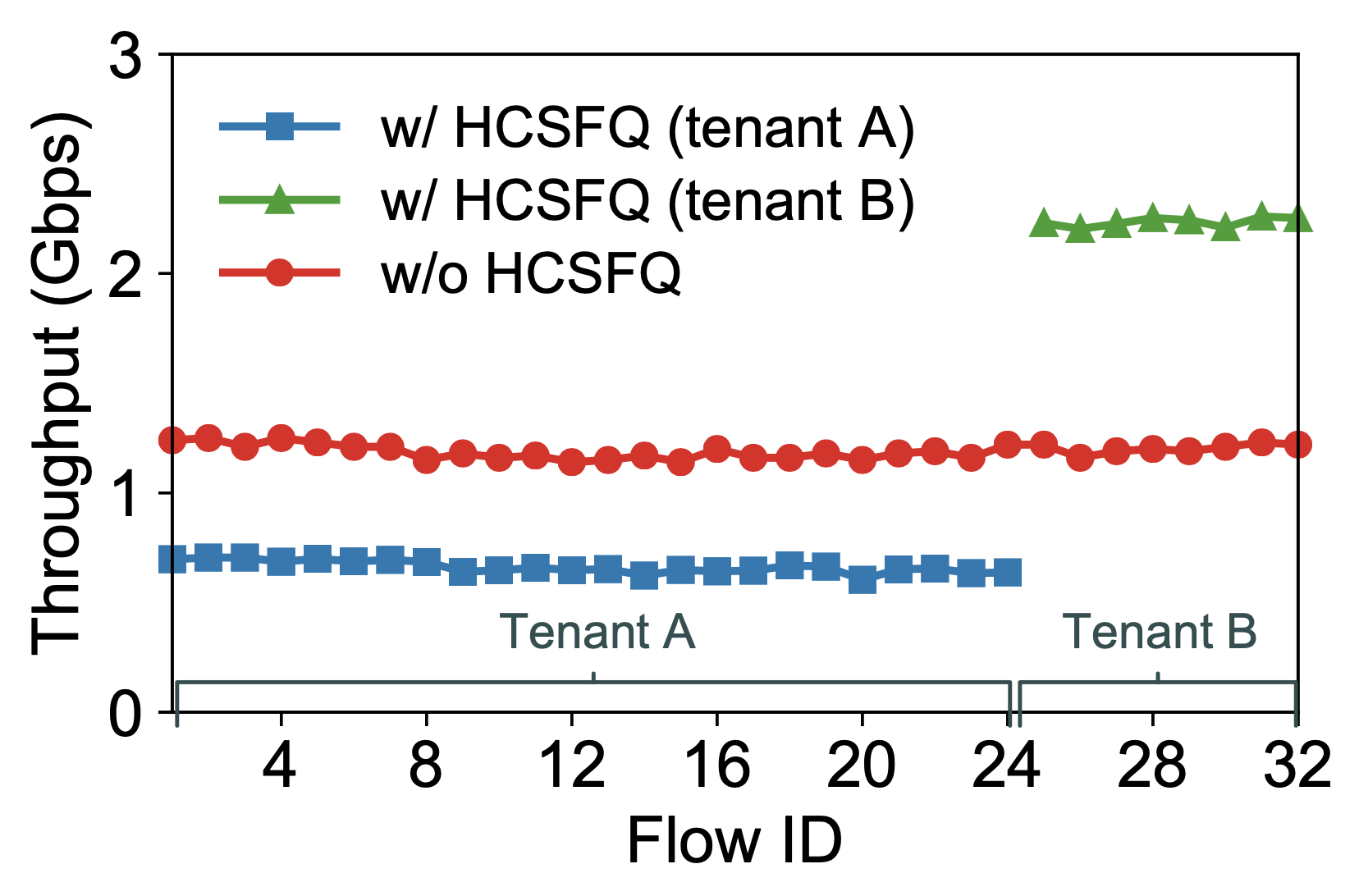 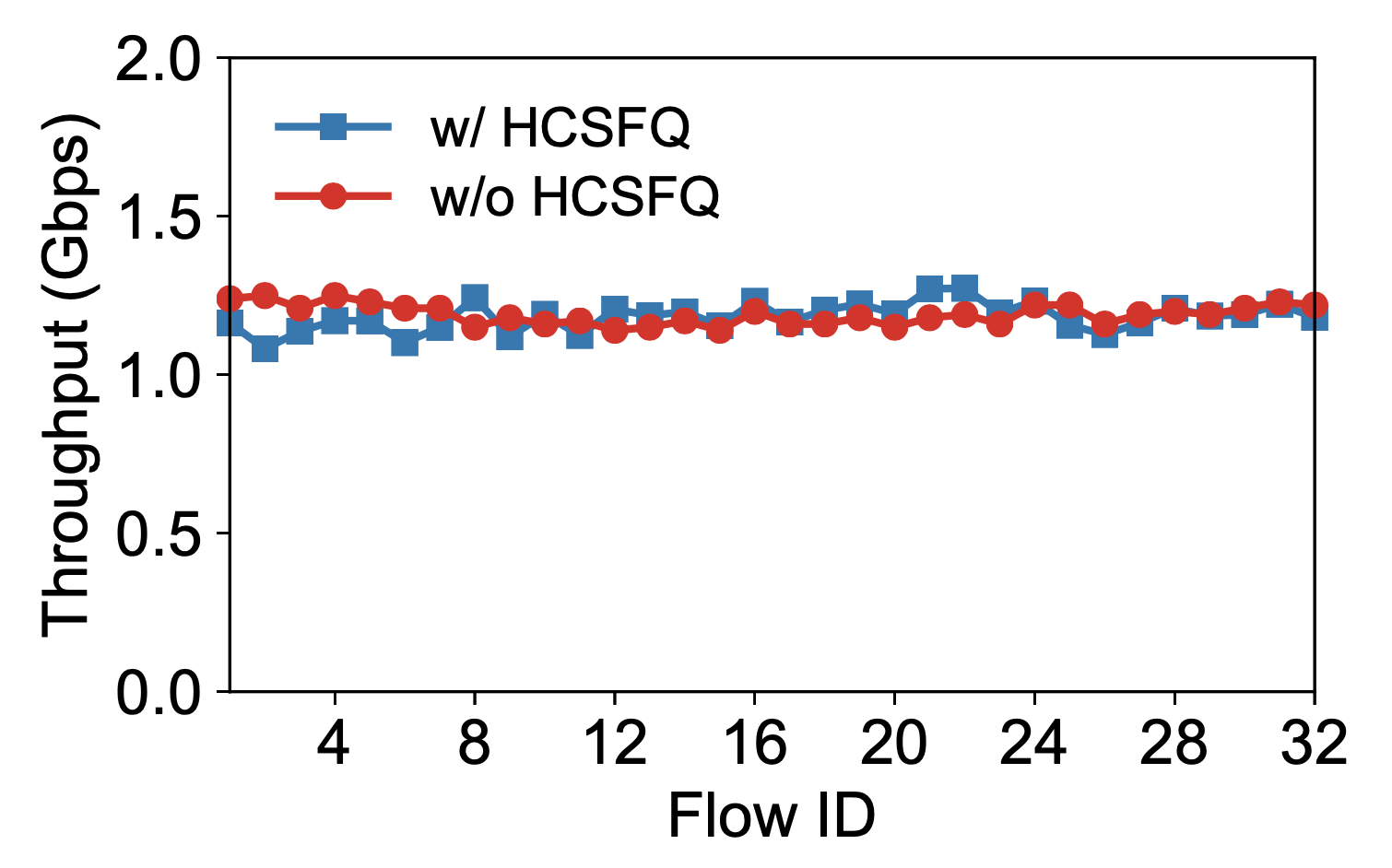 3x
Fair queueing
Hierarchical fair queueing
18
Large-scale DCN simulations
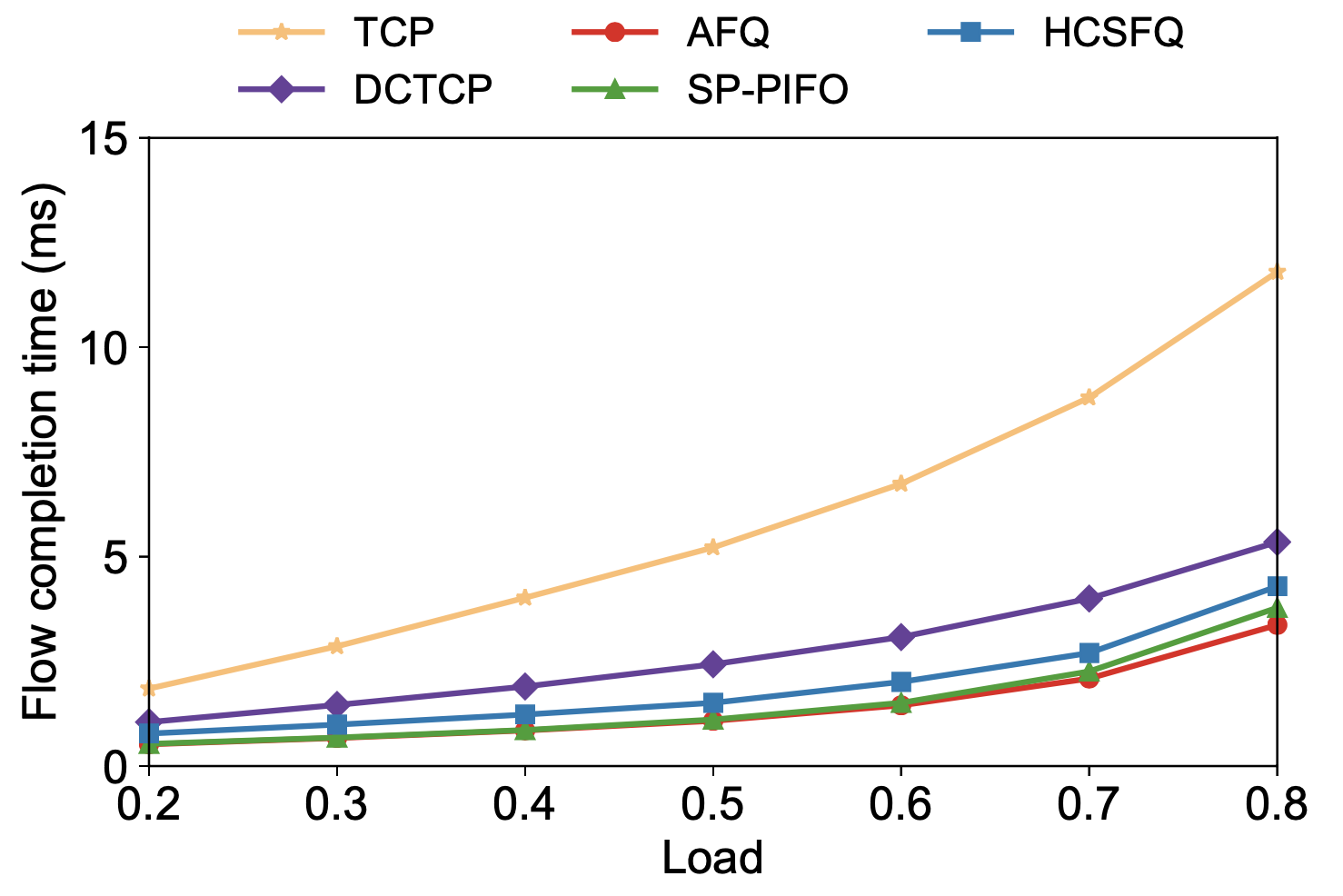 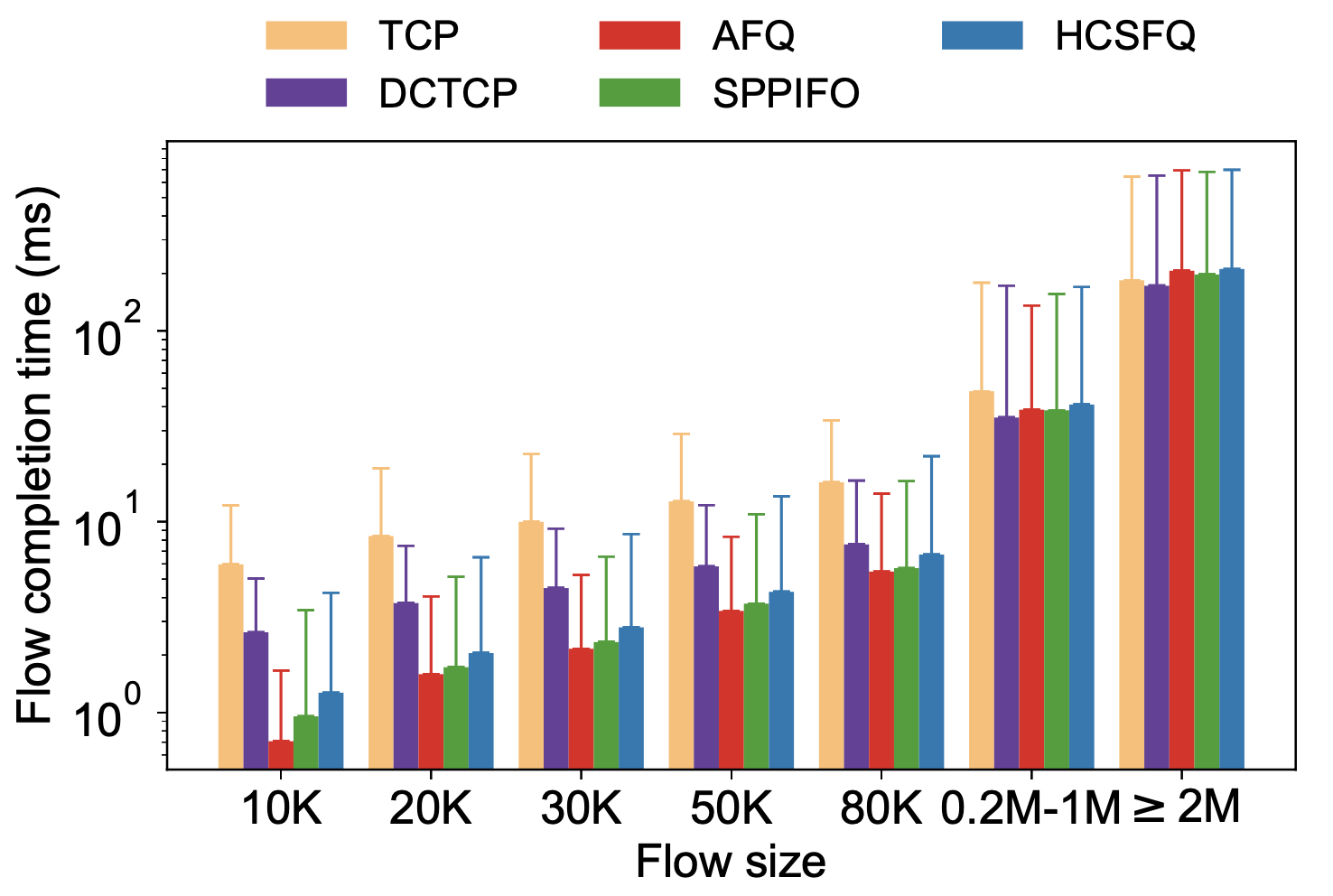 Flow completion time breakdown for 70% load
Average flow completion time for
flows less than 100KB
19
Conclusion
HCSFQ provides hierarchical fair queueing on hardware switches at line rate.

HCSFQ requires no per-flow state at core switches and no hierarchical queue management.
https://github.com/netx-repo/HCSFQ
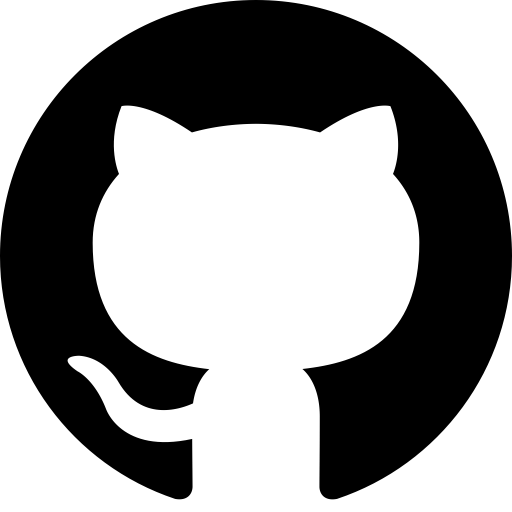 20
Thank you!
zhuolong@cs.jhu.edu
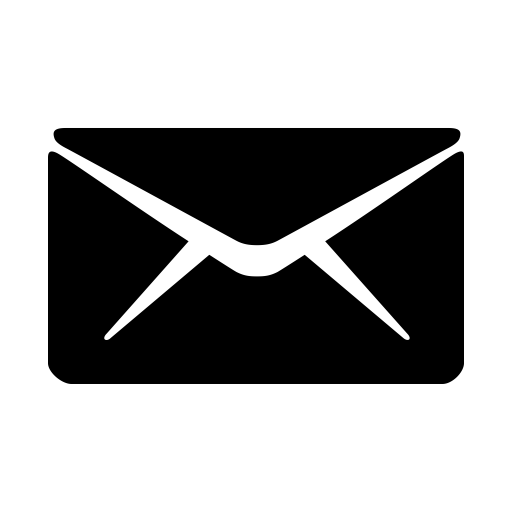 21